Compilation Income Flow for Islamic Finance in Indonesia
By Suswandi
BPS-Statistics Indonesia

Workshop Islamic Finance 29 – 2 November 2018 
Ankara, Turkey
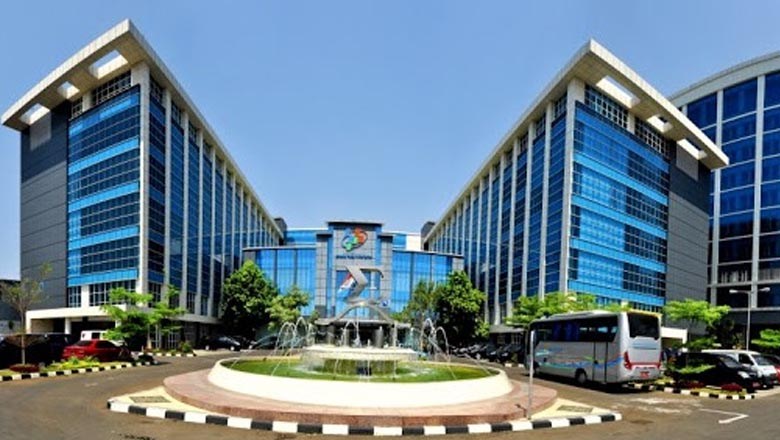 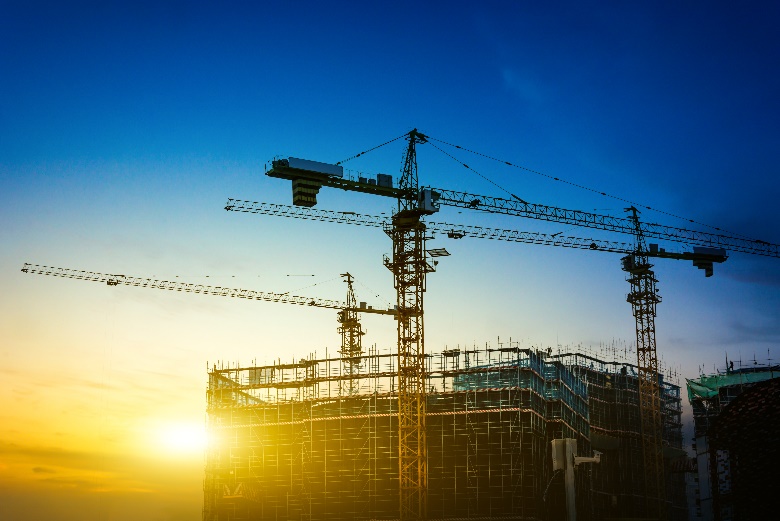 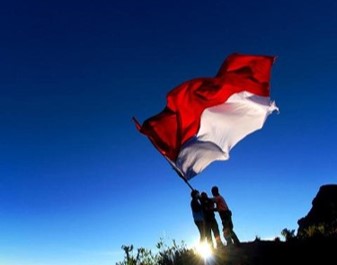 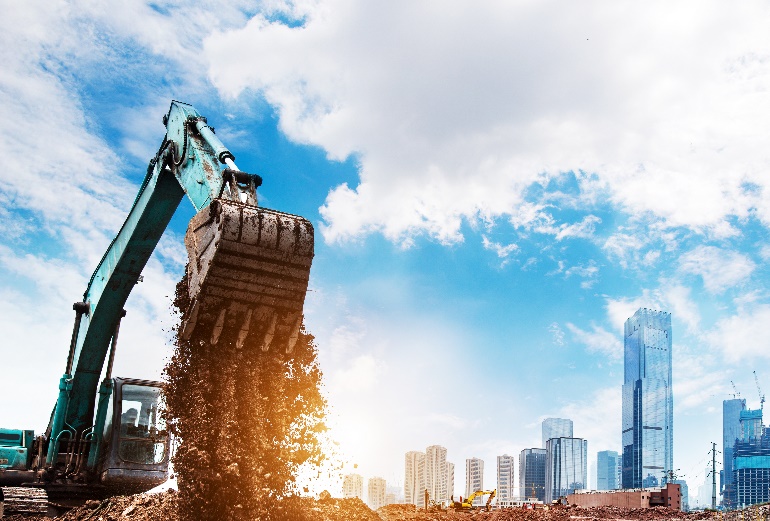 Table 1. Sharia Commercial Bank and Sharia Business Unit Condensed Income Statement
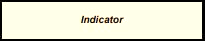 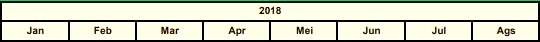 in Billion IDR
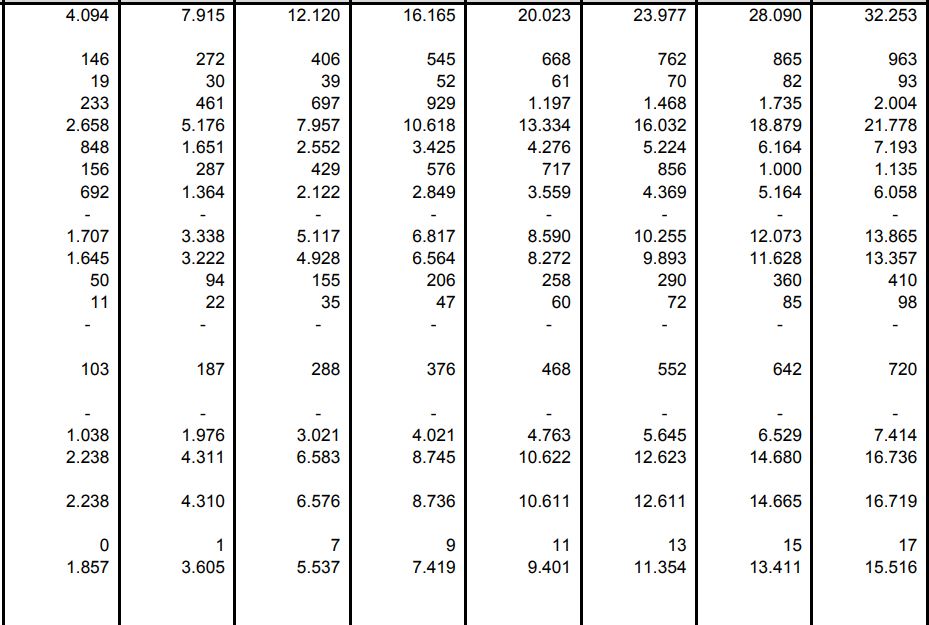 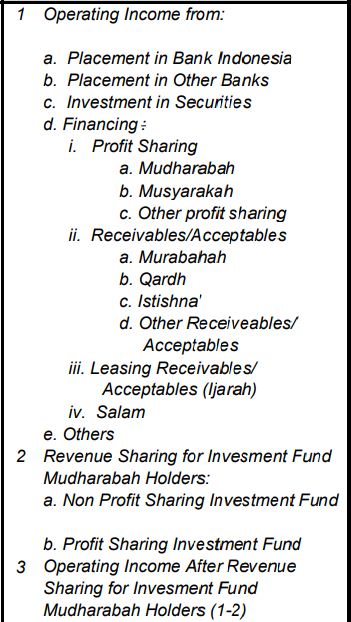 Table 1. Sharia Commercial Bank and Sharia Business Unit Condensed Income Statement (cont.)
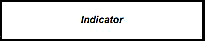 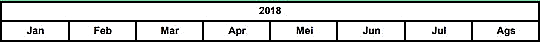 in Billion IDR
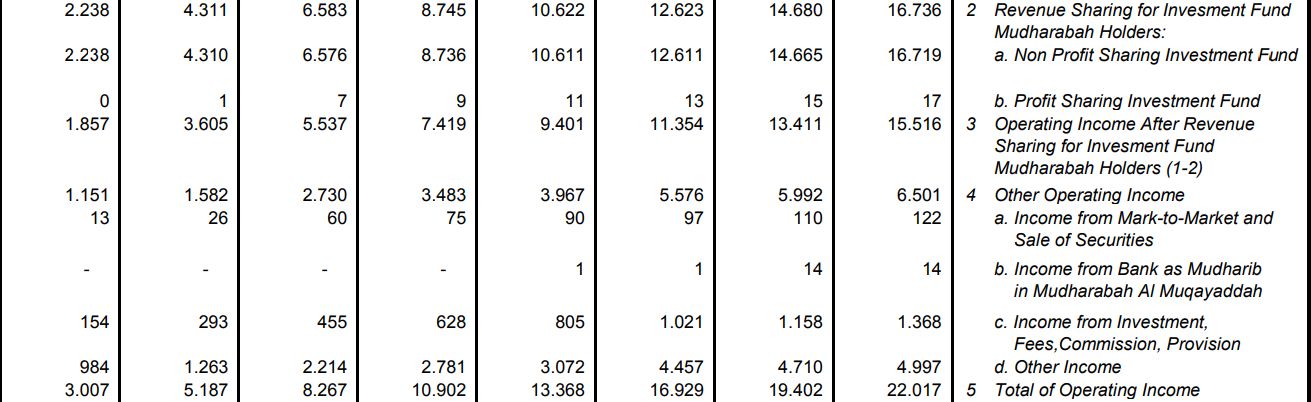 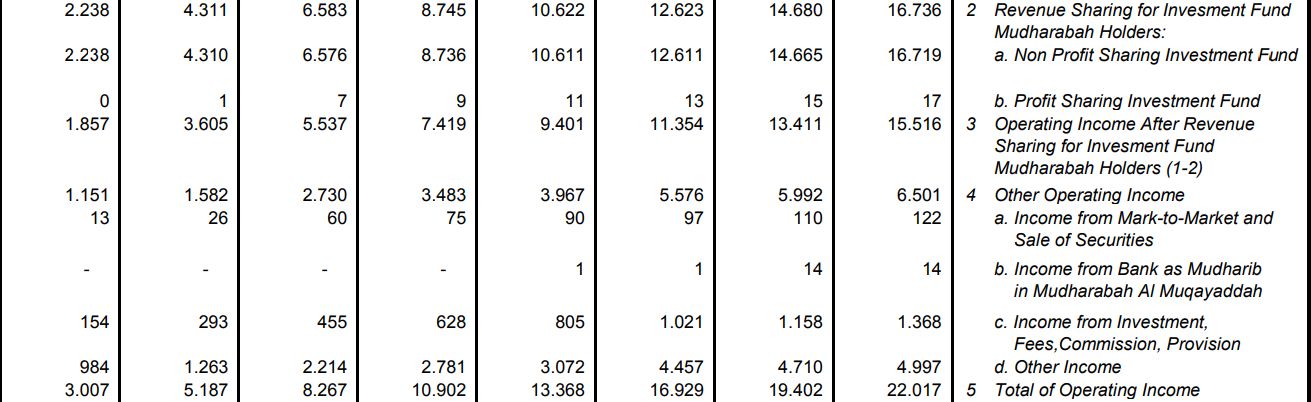 Table 1. Sharia Commercial Bank and Sharia Business Unit Condensed Income Statement (cont.)
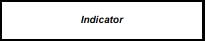 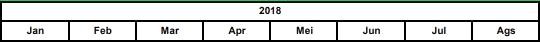 in Billion IDR
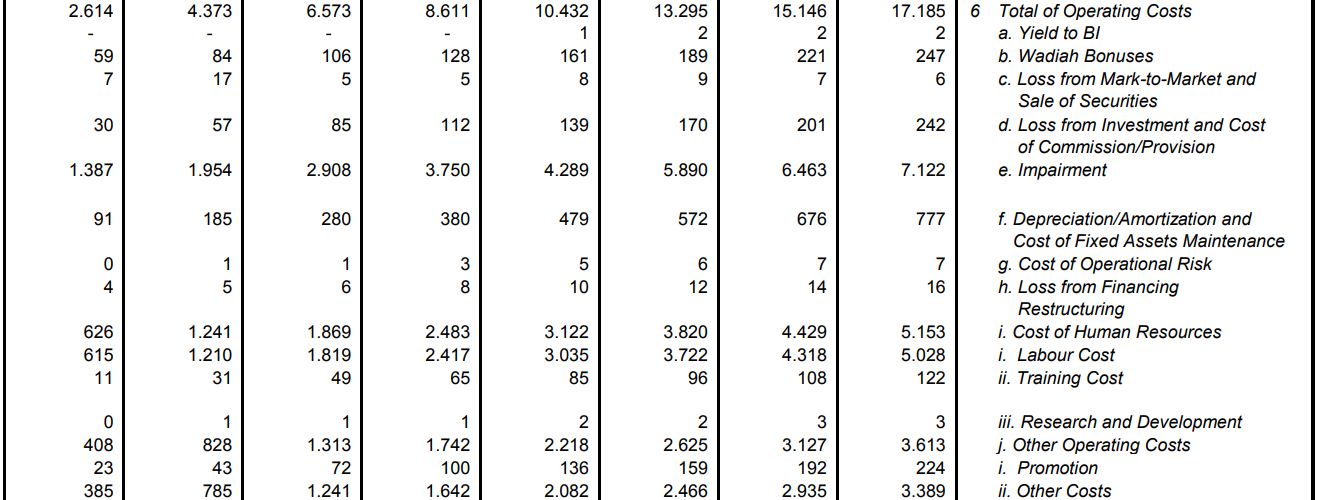 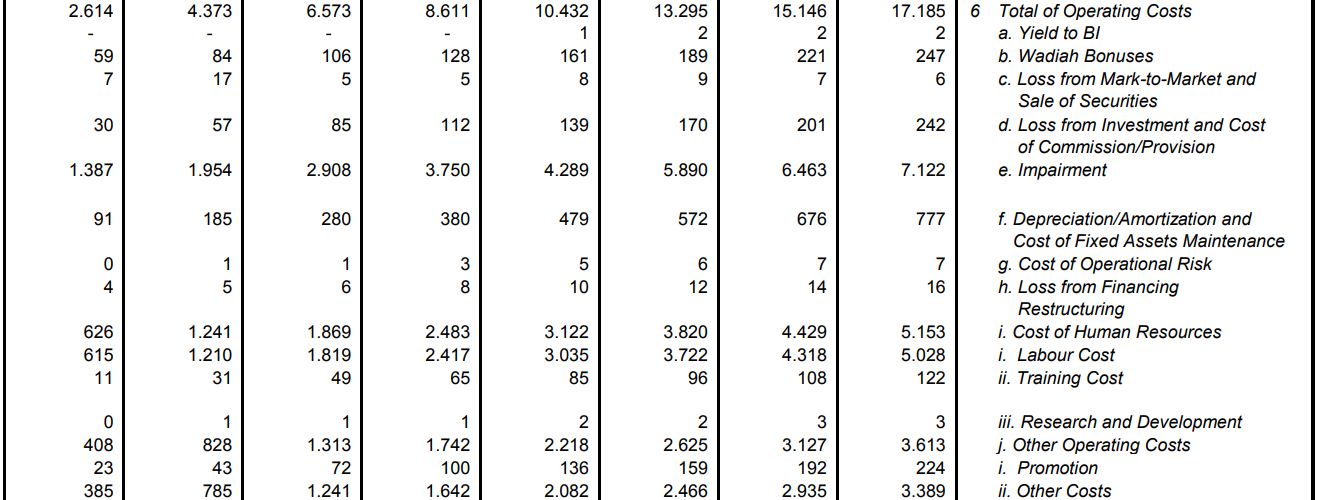 Table 1. Sharia Commercial Bank and Sharia Business Unit Condensed Income Statement (cont.)
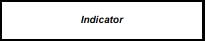 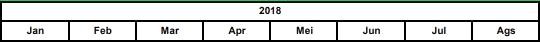 in Billion IDR
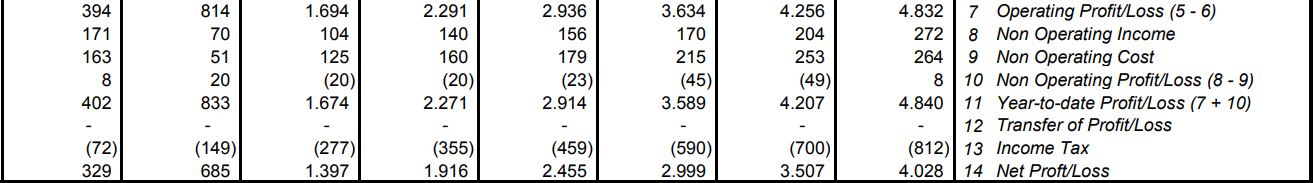 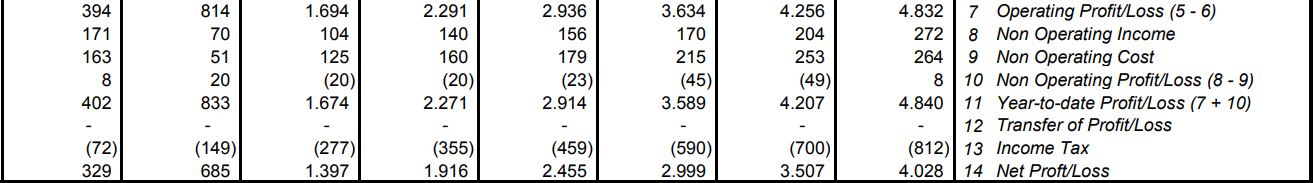 Total Output 
= Implicit Service Charge + Explicit Service Charge
Explicit Service Charge
In Billion IDR
Implisit Service Charge
[(RL-Rr)L + (Rr – RD)D]
RL : Equivalent of yield rate for financing, receivables/acceptables, ijarah and salam
RD : Equivalent of yield rate for third party fund
Rr 
= (Financing, receivables/acceptables, ijarah and salam’s yield rate + Third party fund’s yield rate)/2
= (10,78 + 4,44)/2
= 7,61
Table 2. Equivalent of Yield Rate/Distribution/Fees/Bonuses of Sharia Commercial Banks and Sharia Business Units (%)
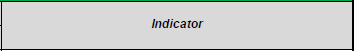 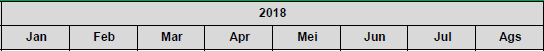 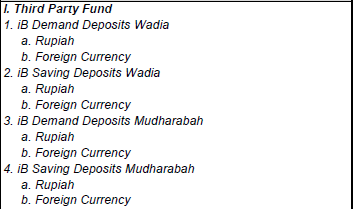 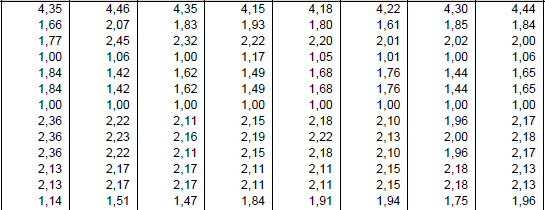 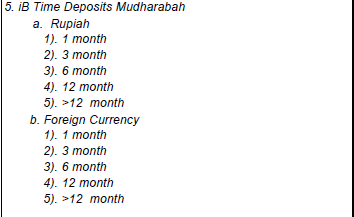 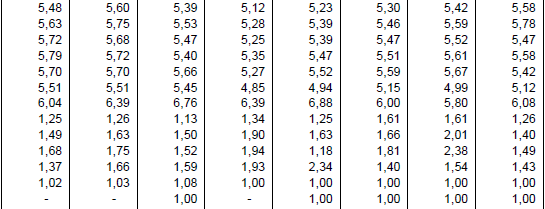 RD
Table 2. Equivalent of Yield Rate/Distribution/Fees/Bonuses of Sharia Commercial Banks and Sharia Business Units (%) -cont
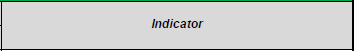 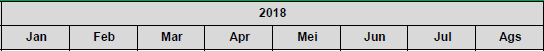 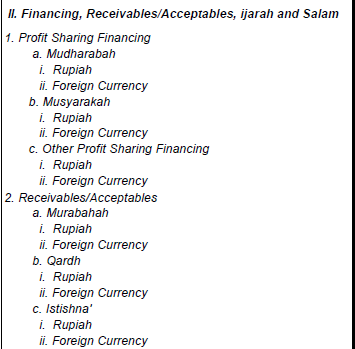 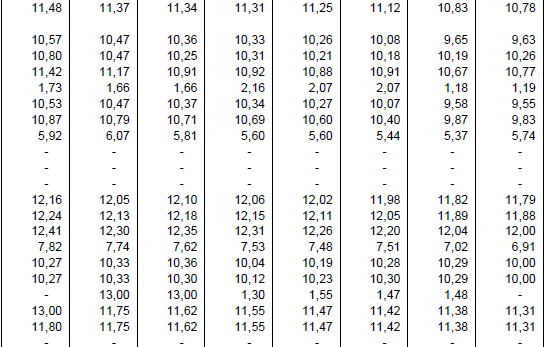 RL
Table 2. Equivalent of Yield Rate/Distribution/Fees/Bonuses of Sharia Commercial Banks and Sharia Business Units (%) -cont
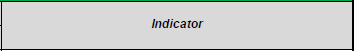 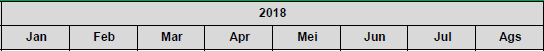 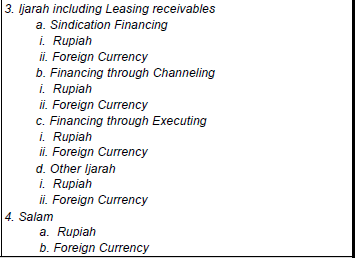 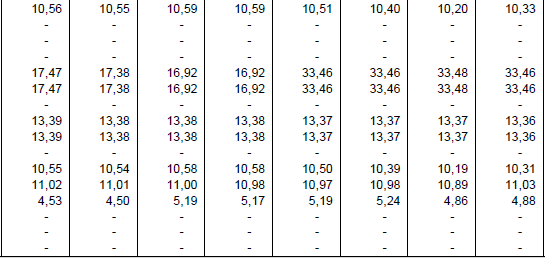 RD
Table 3. Financing and Non Performance Financing based on type of Shariah-compliant contract of Sharia Commercial Banks and Sharia Business Unit (Billion IDR)
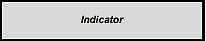 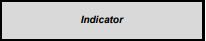 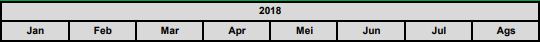 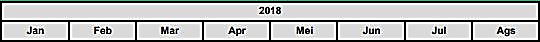 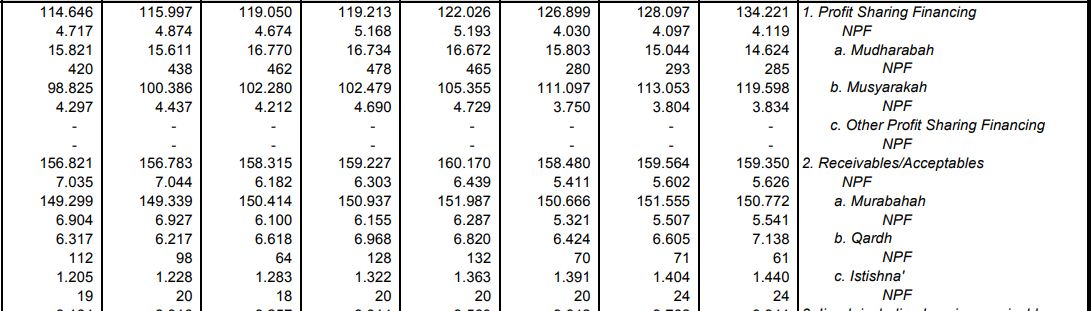 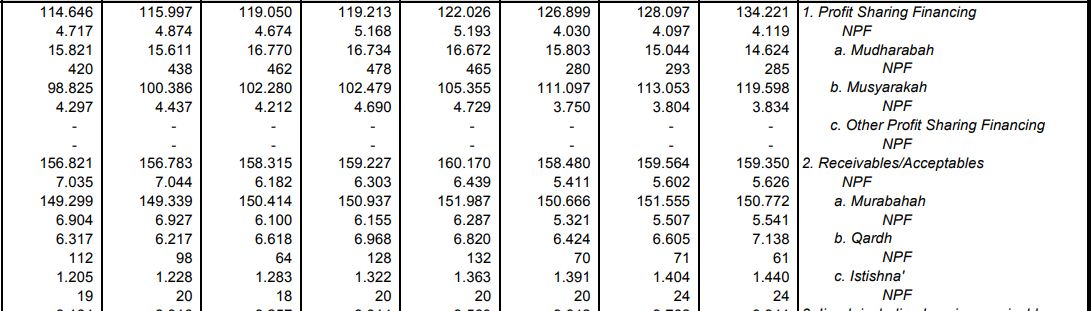 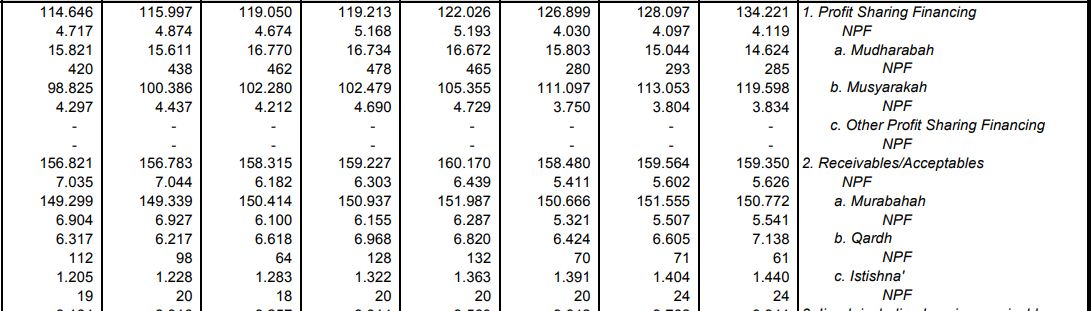 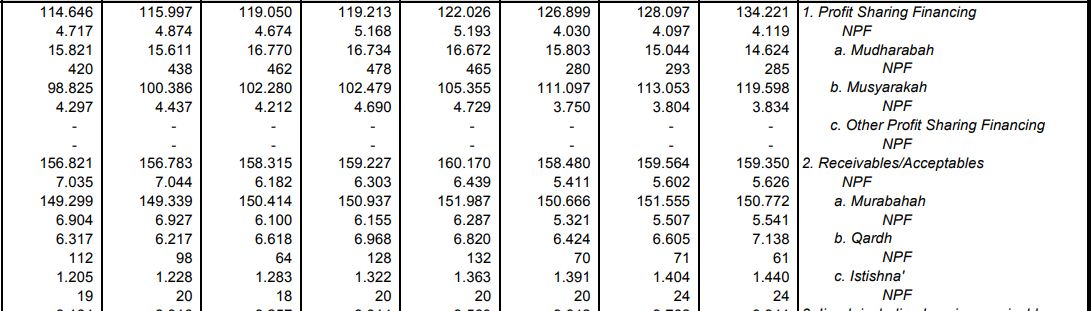 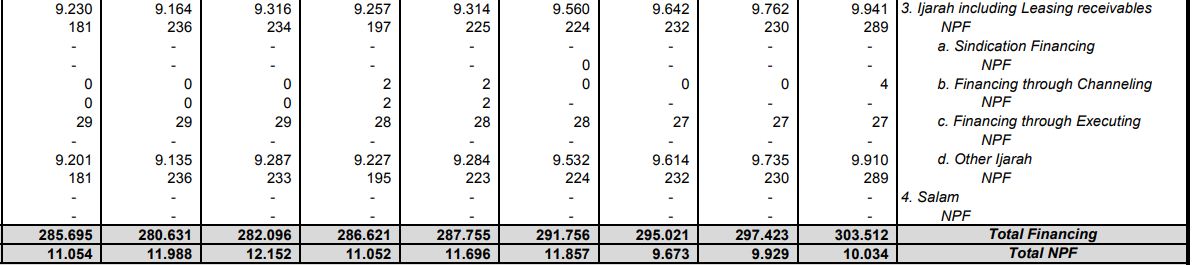 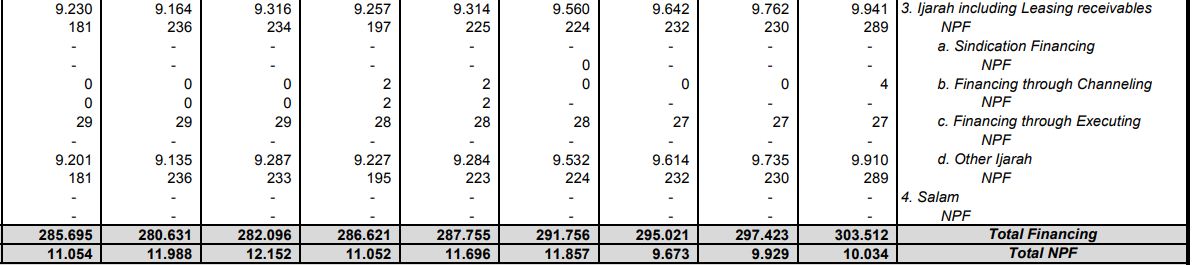 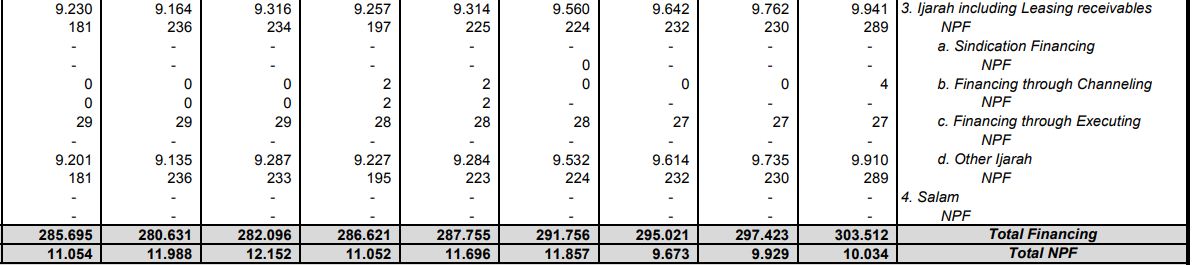 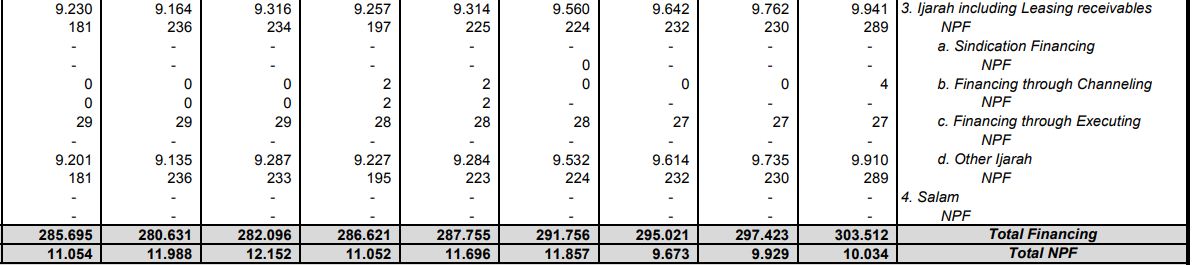 L
Table 4. Depositor Funds Composition of Sharia Commercial Bank and Sharia Business Unit
In Billion IDR
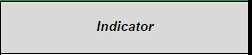 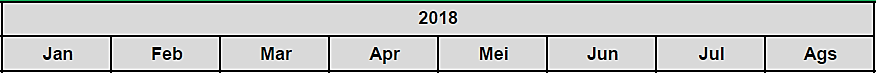 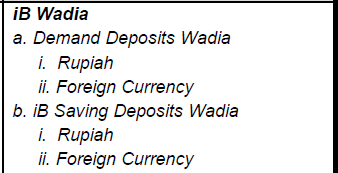 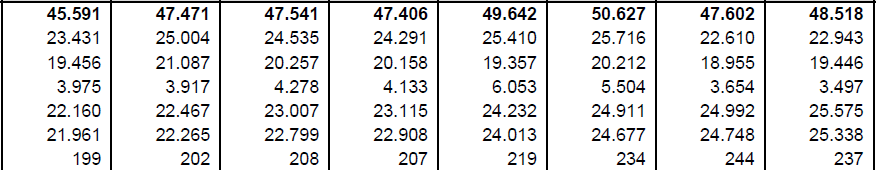 D
Table 4. Depositor Funds Composition of Sharia Commercial Bank and Sharia Business Unit (cont.)
In Billion IDR
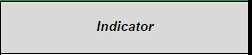 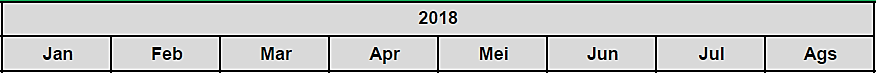 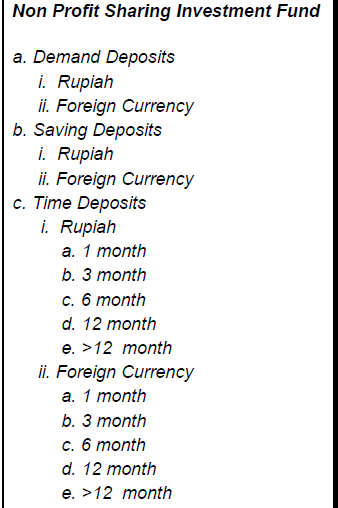 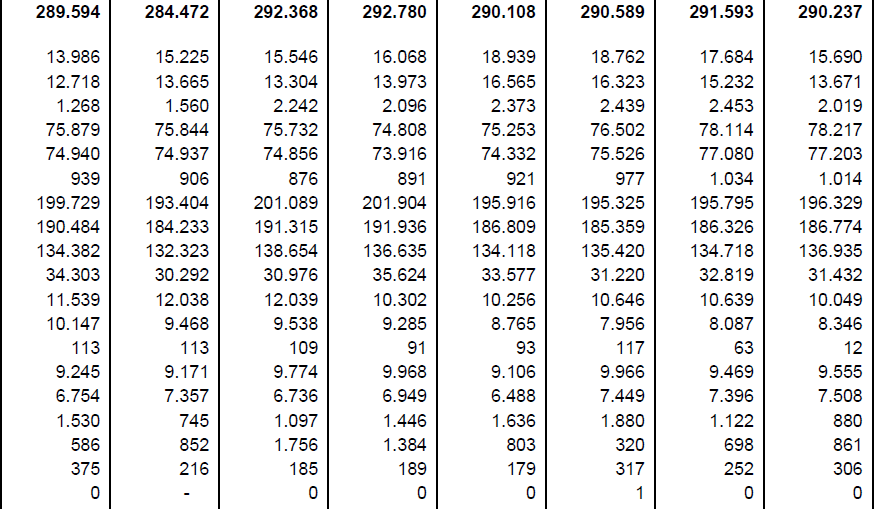 D
Table 4. Depositor Funds Composition of Sharia Commercial Bank and Sharia Business Unit (cont.)
In Billion IDR
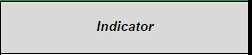 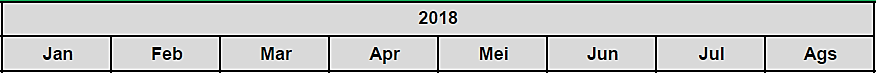 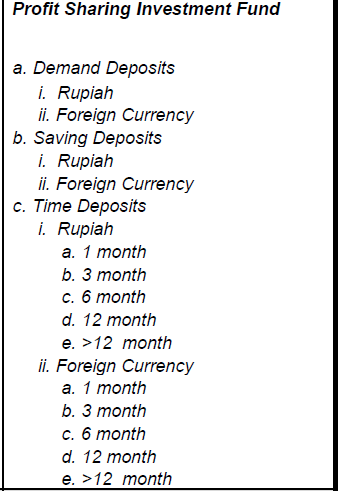 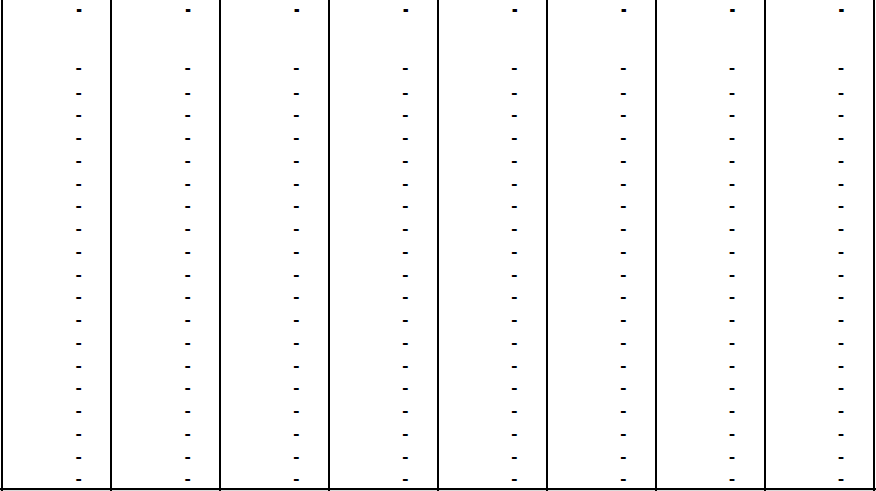 Implicit Service Charge
21.613,12 (Billion IDR)
Explicit Service Charge
6.637 (Billion IDR)
Total Output
28.250,12 (Billion IDR)
Other Income Flow
In Billion IDR
ISSUES
Some transaction need to be separated